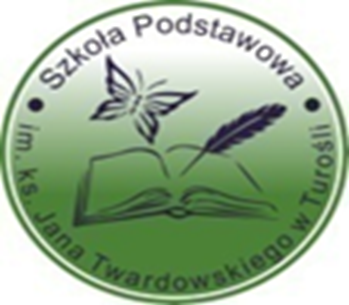 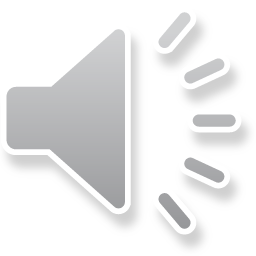 Szkoła Podstawowa z Oddziałami Integracyjnymi im. ks. Jana Twardowskiego  w Turośli
oraz
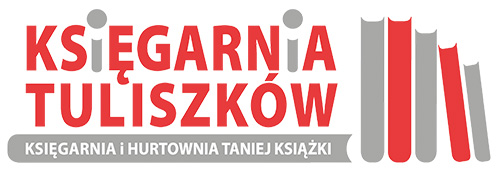 Serdecznie zapraszają do biblioteki szkolnej na
KIERMASZ KSIĄŻKI z 
KSIĘGARNIĄ TULISZKÓW
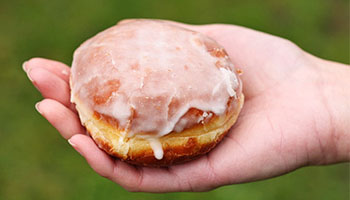 Zamiast pączka lepsza książka
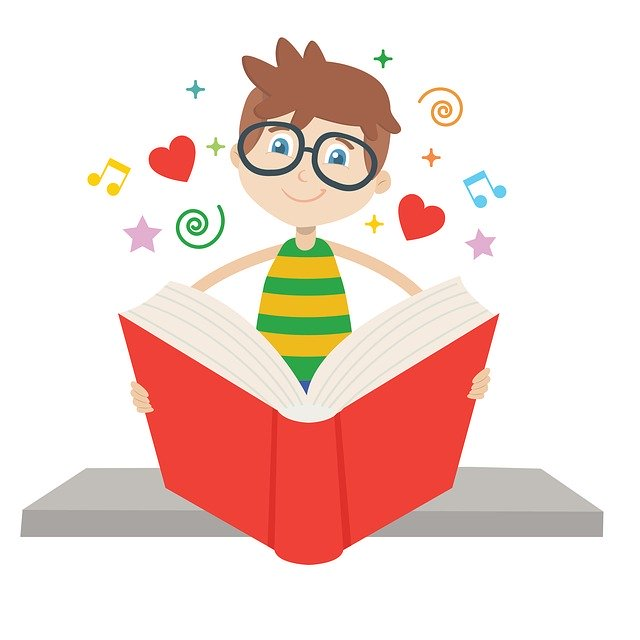 bogata oferta Księgarni Tuliszków sprawia, że każdy może znaleźć coś dla siebie. Począwszy od bajek i baśni, różnorodnych kolorowanek poprzez poradniki, repetytoria i wiele, wiele innych książek na każdą okazję.
A TO WSZYSTKO W BARDZO ATRAKCYJNYCH CENACH!!!
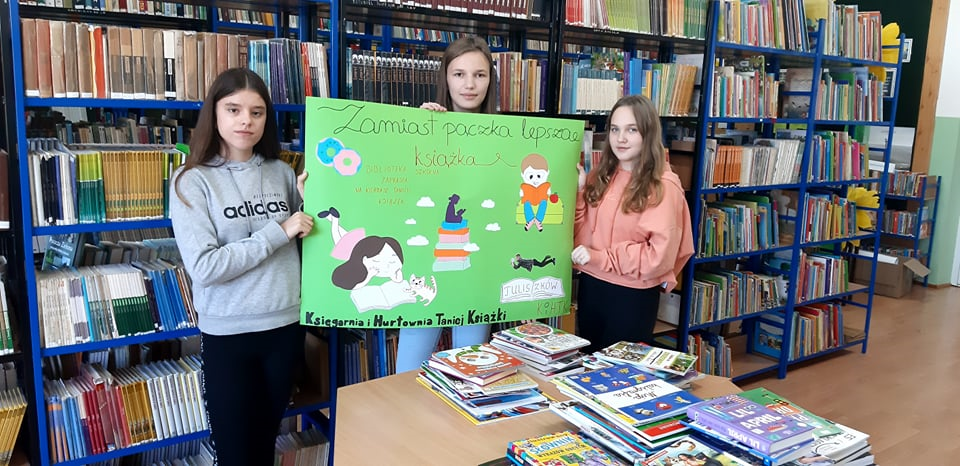 Uczennice klasy VIII a  stworzyły plakat reklamujący akcję oraz kiermasz książek.
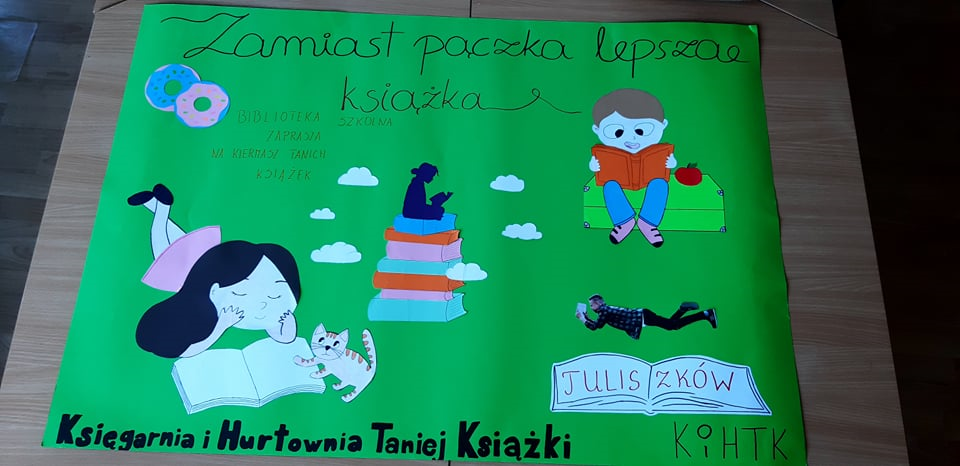 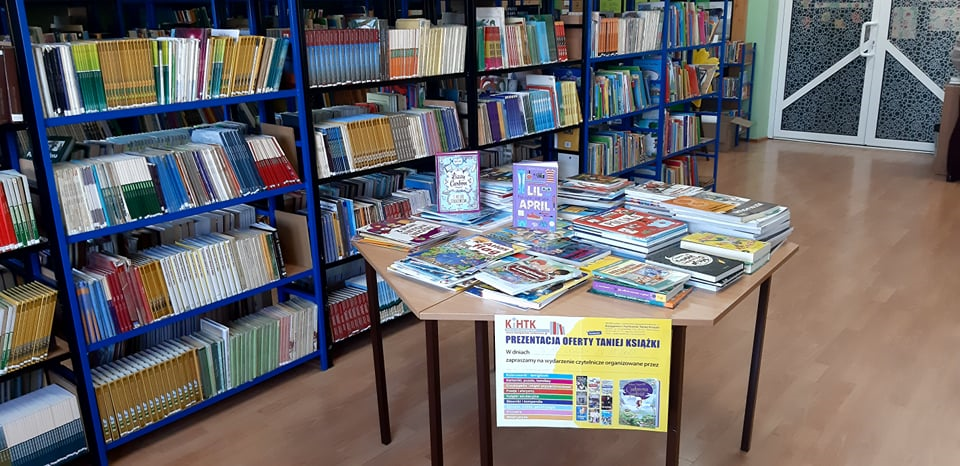 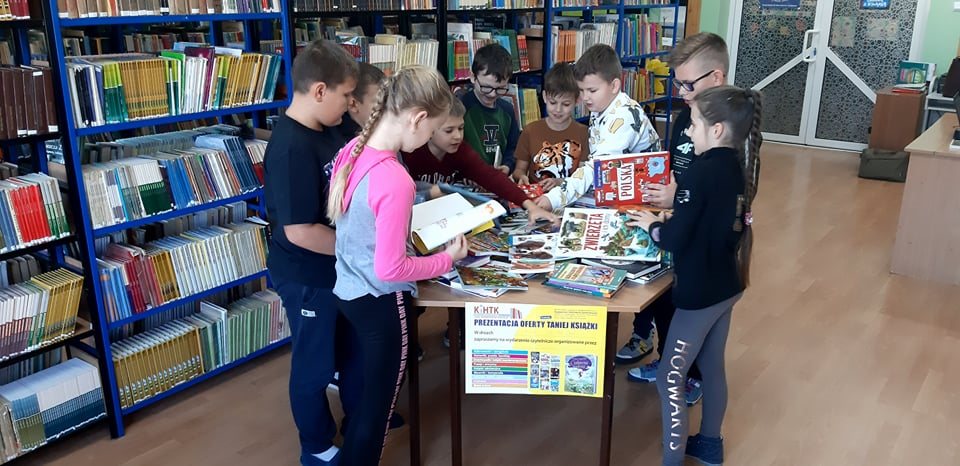 Kiermasz cieszył się dużym zainteresowaniem zarówno wśród uczniów, jak i nauczycieli.
Akcja "Zamiast pączka, lepsza książka" wplotła się w działania związane z Międzynarodowym Miesiącem Bibliotek Szkolnych. Uczniowie i nauczyciele bardzo chętnie włączyli się W różnorodne działania biblioteki.
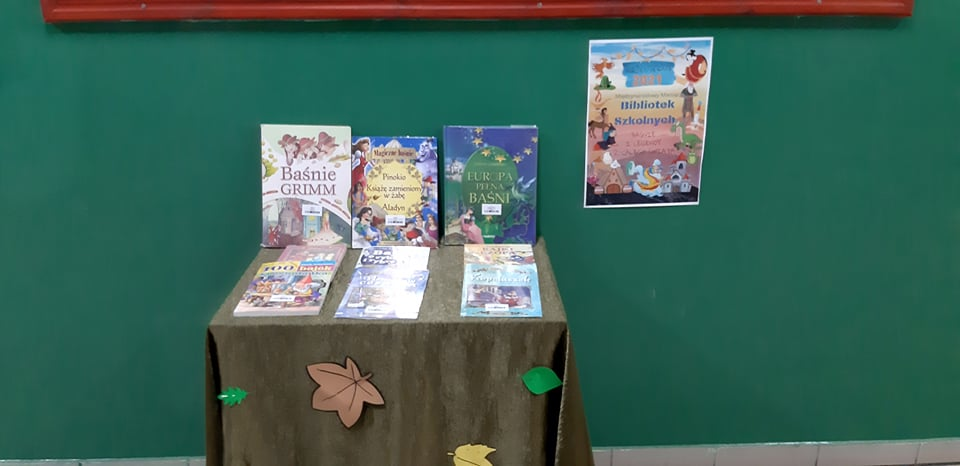 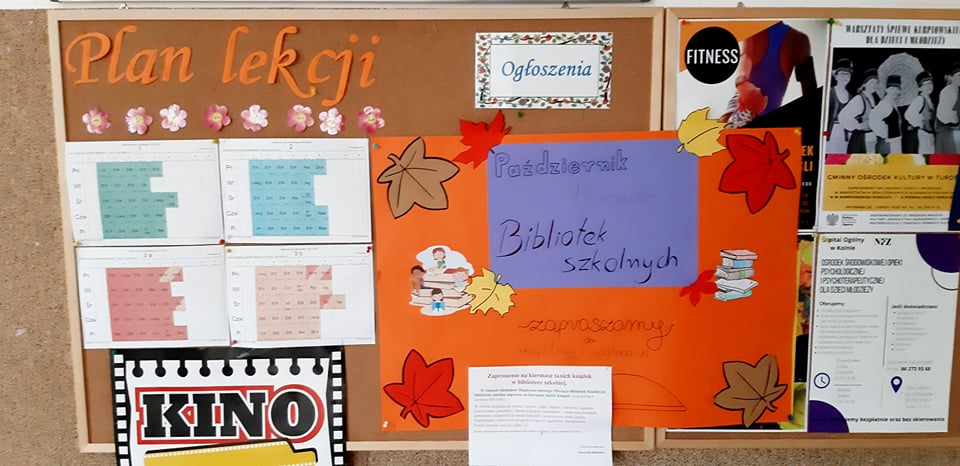 Zorganizowano akcję „Klasa czyta dziś…” 
Tym razem było to czytanie baśni i legend z całego świata.
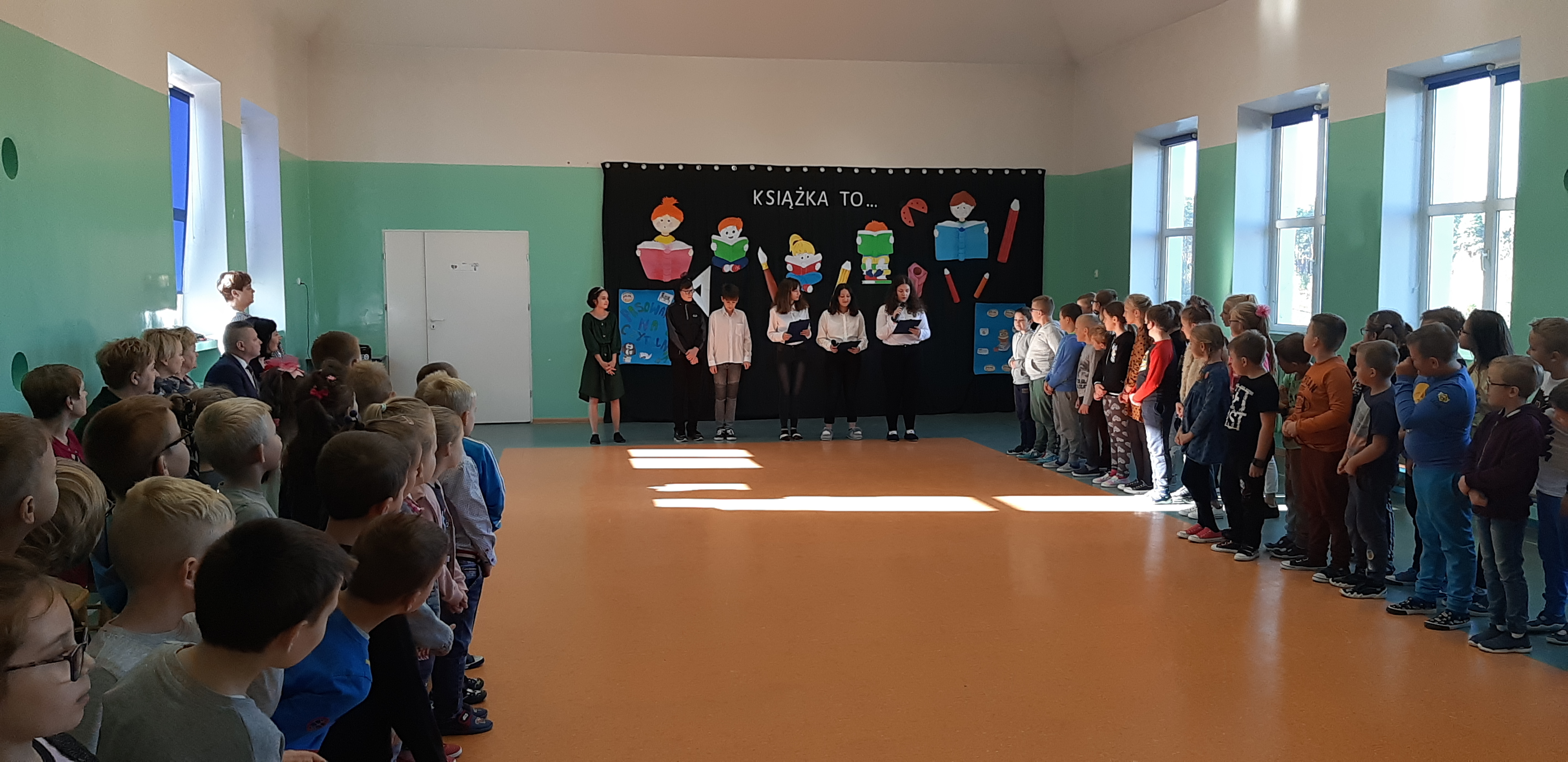 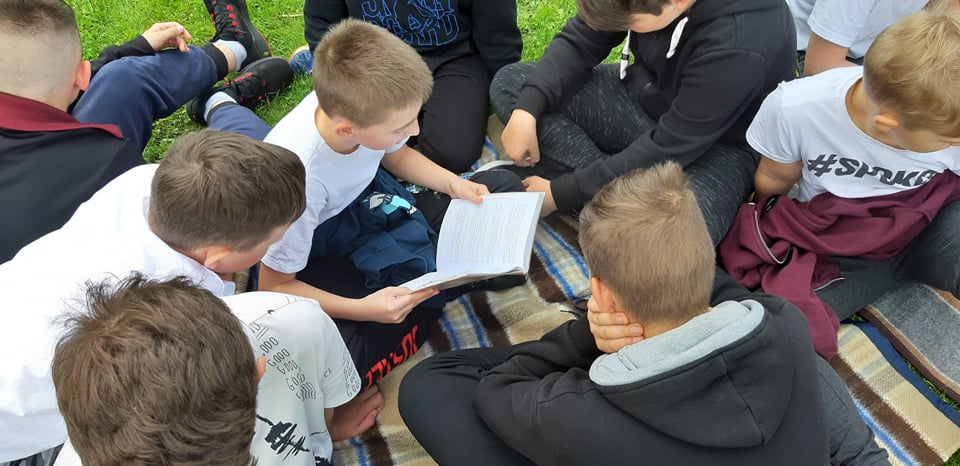 BIBLIOTEKA SZKOLNA PODEJMUJE SZEREG DZIAŁAŃ, KTÓRE MAJĄ NA CELU PROMOCJĘ CZYTELNICTWA WŚRÓD UCZNIÓW.
DZIĘKUJEMY ZA UWAGĘ I DO ZOBACZENIA W BIBLIOTECE!!!
„BO CZYTANIE KSIĄŻEK JEST JAK DESER DLA BRZUCHA…” 
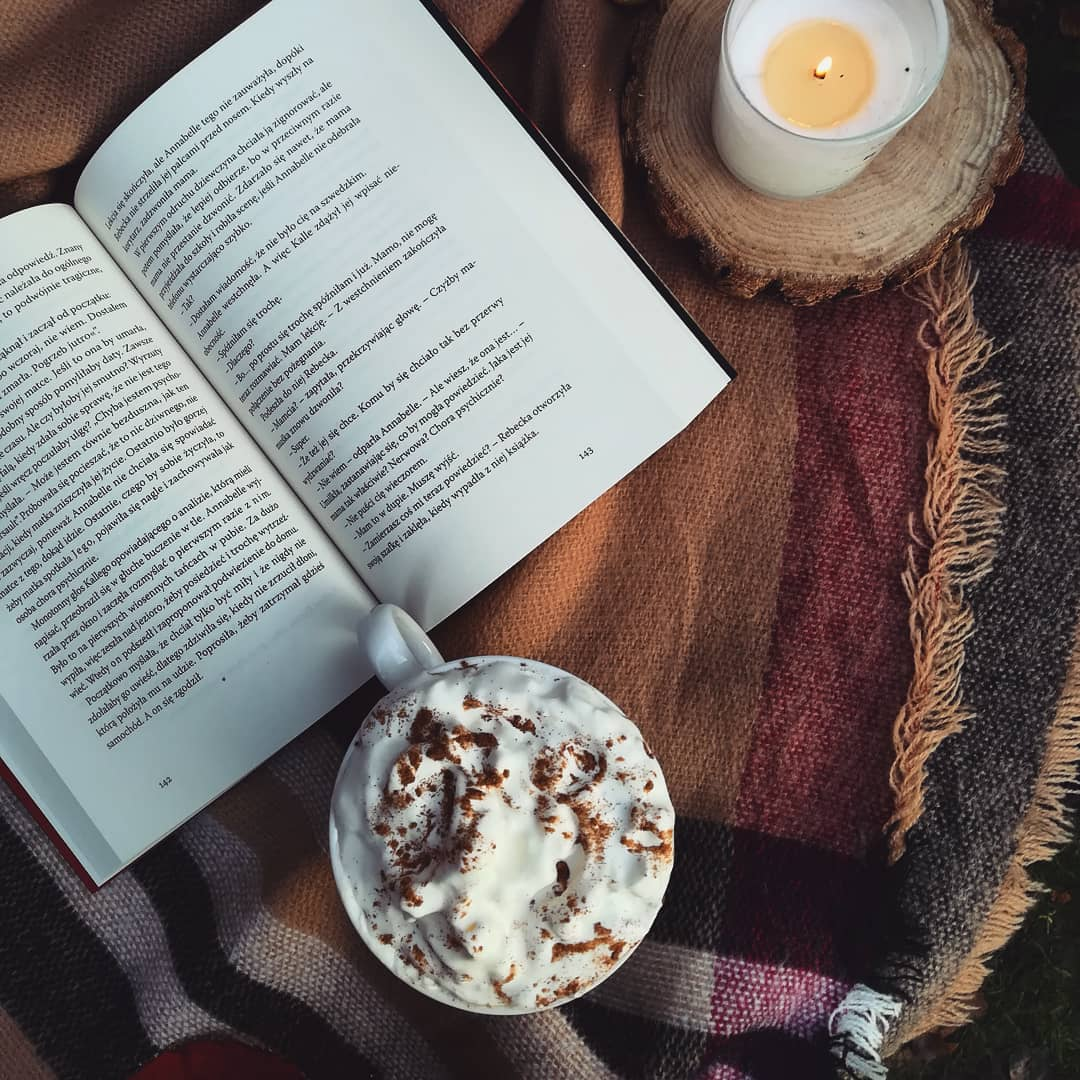